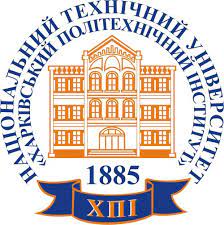 НАЦІОНАЛЬНИЙ ТЕХНІЧНИЙ УНІВЕРСИТЕТ «ХАРКІВСЬКИЙ ПОЛІТЕХНІЧНИЙ ІНСТИТУТ»Факультет соціально-гуманітарних технологійКафедра ділової іноземної мови та перекладуДисципліни вільного вибору профільної підготовки магістрівСпеціальність 035 ФілологіяСпеціалізація 035.041 Германські мови та літератури (переклад включно), перша – англійська)
Шановні студенти!
У презентації ми пропонуємо ознайомитися з 16 дисциплінами, які можна обрати під час навчання у магістратурі за спеціальністю 035 Філологія спеціалізації 035.041 Германські мови та літератури (переклад включно), перша – англійська.
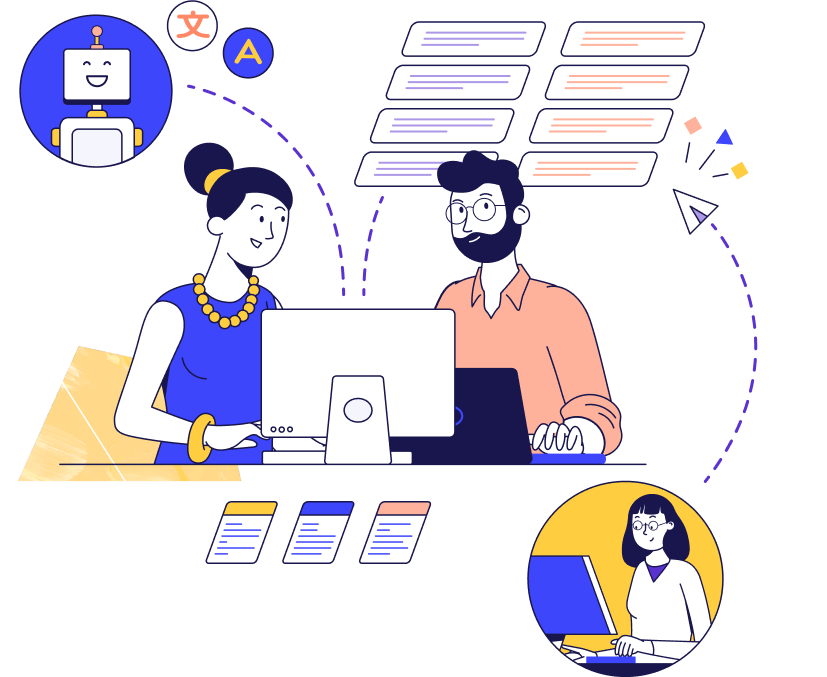 Перелік дисциплін (у дужках наведена кількість кредитів ECTS):
Редагування науково-технічних перекладів (німецька мова) (5.0)
Редагування науково-технічних перекладів (англійська мова) (5.0)
Переклад як засіб міжкультурної комунікації (5.0)
Переклад в галузі машинобудування (5.0)
Переклад в галузі електротехніки (німецька мова) (5.0)
Переклад в галузі банківських технологій (5.0)
Основи професійної психології (5.0)
Переклад в галузі електроніки та електротехніки (5.0)
Переклад в галузі хімії (5.0)
Переклад в галузі прикладної математики (5.0)
Переклад в галузі фізики (5.0)
Переклад в галузі фізики та хімії (німецька мова) (5.0)
Семантико стилістичні проблеми перекладу (німецька мова) (5.0)
Перклад в галузі машинобудування (німецька мова) (5.0)
Переклад в галузі математики (німецька мова) (5.0)
Авторське право та суміжні права (5.0)
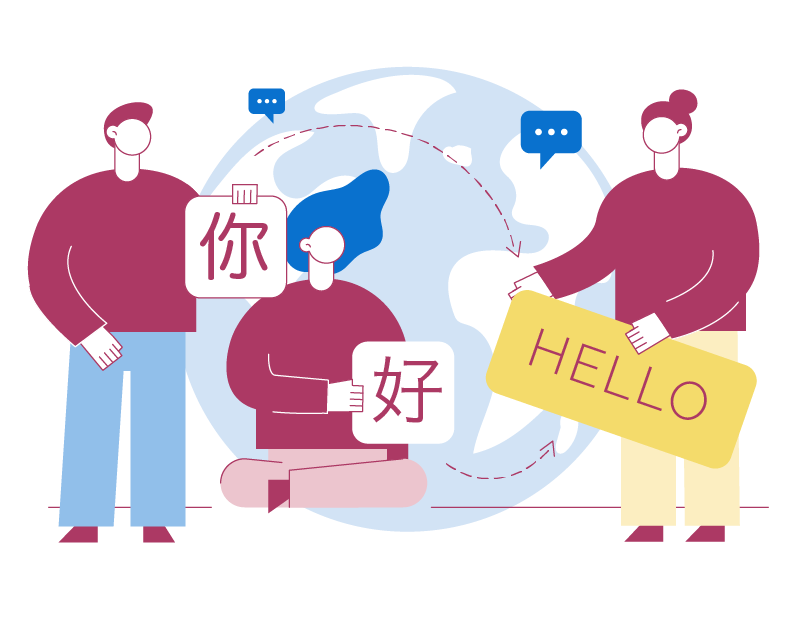 Редагування науково-технічних перекладів (німецька мова)
Вивчаються:
Редагування перекладів у різних галузях науки і техніки
Редагування перекладів на основі комплексного підходу з урахуванням жанрово-стилістичних, граматичних, лексичних та прагматичних норм мови перекладу
Комп’ютерні словники
Системи машинного перекладу
Основні методи, що застосовуються під час редагування комп’ютерних перекладів
Редагування науково-технічних перекладів (англійська мова)
Вивчаються:
Редагування перекладів у різних галузях науки і техніки
Редагування перекладів на основі комплексного підходу з урахуванням жанрово-стилістичних, граматичних, лексичних та прагматичних норм мови перекладу
Комп’ютерні словники
Системи машинного перекладу
Основні методи, що застосовуються під час редагування комп’ютерних перекладів
Переклад як засіб міжкультурної комунікації
Вивчаються:
Основні поняття та функції теорії міжкультурної комунікації та теорії перекладу
Узагальнення і поглиблення знань з лексики і фразеології англійської та української мов
Елементи лексикографічного і фразеологічного аналізу тексту, аналіз різних типів словників (тлумачних, синонімічних, фразеологічних та ін.)
Спільні та відмінні риси у структурі та функціональній навантаженості лексики і фразеології англійської та української мов
Переклад в галузі машинобудування
Вивчаються:
Перекладацька діяльність з текстами різних напрямків науково-технічної тематики
Основна лексика з галузі машинобудування
Робота з галузевими словниками
Переклад в галузі електротехніки (німецька мова)
Вивчаються:
Основні поняття теорії ймовірностей
Підхід до набуття імовірнісне мислення
Практика перекладу текстів інженерної практики, в яких необхідним є приклад методів теорії ймовірностей
Переклад в галузі банківських технологій
Вивчаються:
Робота з текстами різних напрямків науково-технічної тематики, зокрема, в галузі банківських технологій
Особливості та загальні тенденції перекладу текстів даної тематики
Робота з галузевими словниками
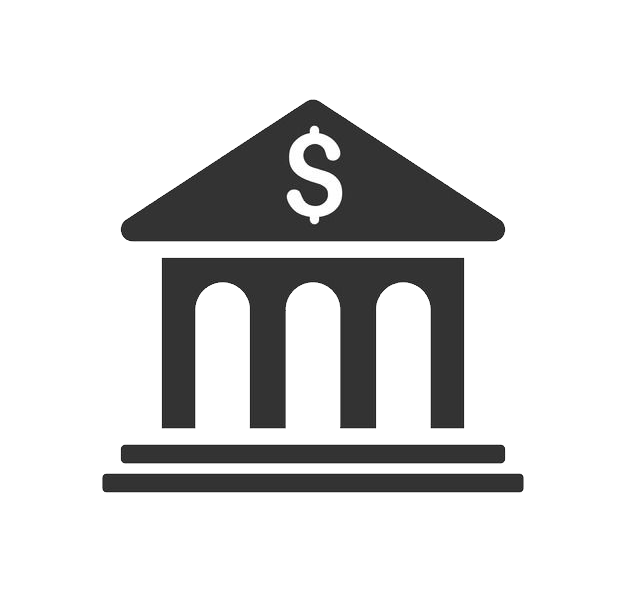 Основи професійної психології
Вивчаються:
Педагогічні закономірності й засоби організації та здійснення освітнього процесу, навчання, виховання, розвитку і професійної підготовки до певного виду діяльності й суспільного життя
Здатність бути критичним і самокритичним
Уміння виявляти, ставити та вирішувати проблеми
Особливості спілкування з представниками інших професійних груп різного рівня (з експертами з інших галузей знань/видів економічної діяльності)
Основні системи психолого-педагогічних знань, що сприяють успішності мовного спілкування, формувати вміння і навички правильного розуміння й аналізу явищ мовного спілкування
Переклад в галузі електроніки та електротехніки
Вивчаються:
Діяльність з текстами різних напрямків науково-технічної тематики, зокрема, в галузі побутової електроніки, електротехніки та енергетики
  Робота з галузевими словниками
Актуальні проблеми перекладу та термінознавства як прикладних лінгвістичних дисциплін
Методика проведення попереднього перекладацького аналізу науково-технічного тексту-оригіналу для визначення ступеня його складності та постановки мовних та перекладацьких проблем
Особливості термінологічної своєрідністі та функціональні особливості текстів
Переклад в галузі хімії
Вивчаються:
Термінологія в галузі хімії 
Відпрацювання навичок англо-українського й україно-англійського перекладу тестів відповідної тематики
Основи пошуку, опрацювання та аналізу інформації з різних джерел
Актуальні проблеми перекладу та термінознавства як прикладних лінгвістичних дисциплін
Редагувати науково-технічні перекладів в галузі хімії, враховуючи термінологічну своєрідність та функціональні особливості текстів
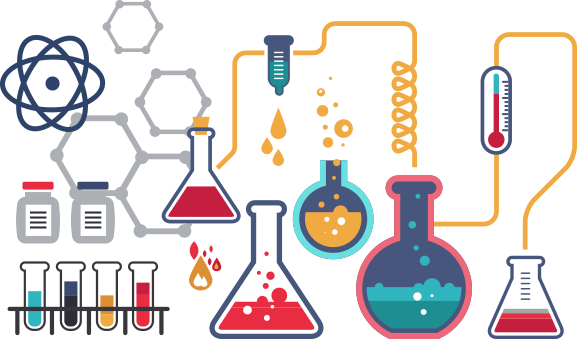 Переклад в галузі прикладної математики
Вивчаються:
Переклад текстів в галузі прикладної математики
Роль   лексичних і термінологічних одиниць,  логічних   засобів   мови   для досягнення запланованого прагматичного результату
Семантичні та стилістичні аспекти  науково-технічної літератури у галузі прикладної математики та відображувати їх у перекладі
Редагування науково-технічних перекладів у галузі прикладної математики, враховуючи термінологічну своєрідність та функціональні особливості текстів
Переклад в галузі фізики
Вивчаються:
Спеціальна термінологія в галузі фізики
Опрацювання і переклад текстів у галузі фізики
Роль лексичних і термінологічних одиниць,  логічних   засобів   мови   для досягнення запланованого прагматичного результату
Редагування науково-технічних перекладів у галузі, враховуючи термінологічну своєрідність та функціональні особливості текстів
Переклад в галузі фізики та хімії (німецька мова)
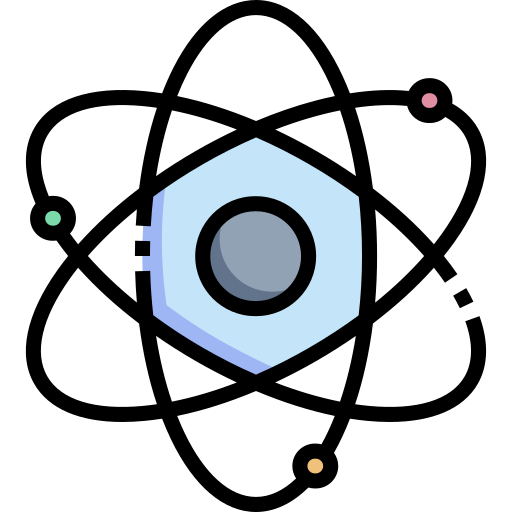 Вивчаються:
Особливості перекладу текстів в галузі фізики та хімії з німецької українською мовою і навпаки
Практичний переклад текстів у галузі фізики та хімії
Використання попереднього перекладацького аналізу тексту, що перекладається
Семантико стилістичні проблеми перекладу (німецька мова)
Вивчаються:
Сучасний стан словникового складу мови, специфічні його особливості для німецької та української мов
Порівняння структурних моделей слів, продуктивних типів і засобів словотвору
Системний характер лексики і закономірності, що зумовлюють її своєрідність для мов, що вивчаються
Способи перекладу без значних стилістичних та лексичних втрат, 
Практичні навички створення адекватного переклад, враховуючи різноманітні мовні та психологічно-культурні особливості, передачі  фактуальної та емоційно-оцінної інформації  в різних умовах спілкування
Перклад в галузі машинобудування (німецька мова)
Вивчаються:
Використання інформаційних і комунікаційних технологій
Пошук, опрацювання та аналіз інформації з різних джерел
Роль  логічних   засобів   мови   для досягнення запланованого прагматичного результату
Спеціальна термінологія в галузі філологічних досліджень
Здатність застосовувати методику проведення попереднього перекладацького аналізу науково-технічного тексту-оригіналу для визначення ступеню його складності та постановки мовних та перекладацьких проблем.
Редагування науково-технічних перекладів, враховуючи термінологічну своєрідність та функціональні особливості текстів
Переклад в галузі математики (німецька мова)
Вивчаються:
Засади освоєння математичних перекладів на основі комплексного підходу з урахуванням жанрово-стилістичних, граматичних, лексичних та прагматичних норм мови перекладу
Особливості формування власне перекладацької компетентності
Порівняння кількох варіантів перекладу, аналіз та оцінювання перекладів
Використання релевантних методів перекладу
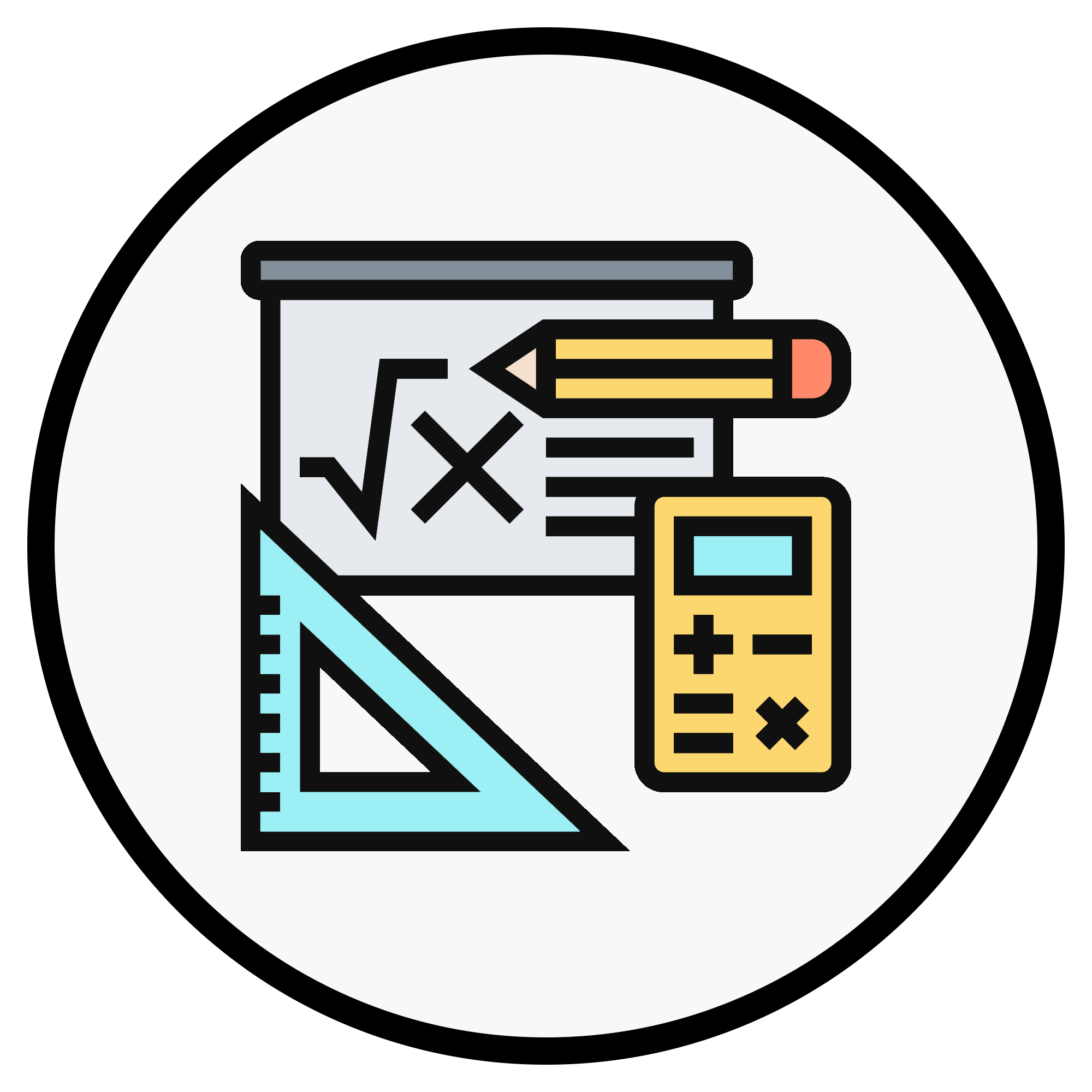 Авторське право та суміжні права
Вивчаються:
понятійний апарат права інтелектуальної власності, його система й сутність, основні інститути, особливості об’єктів та правового положення суб’єктів, порядок їх кваліфікації, правові форми використання майнових прав, розпорядження ними
особливості володіння, користування та розпорядження правами на об’єкти авторських і суміжних прав
механізмів захисту від порушень авторських прав
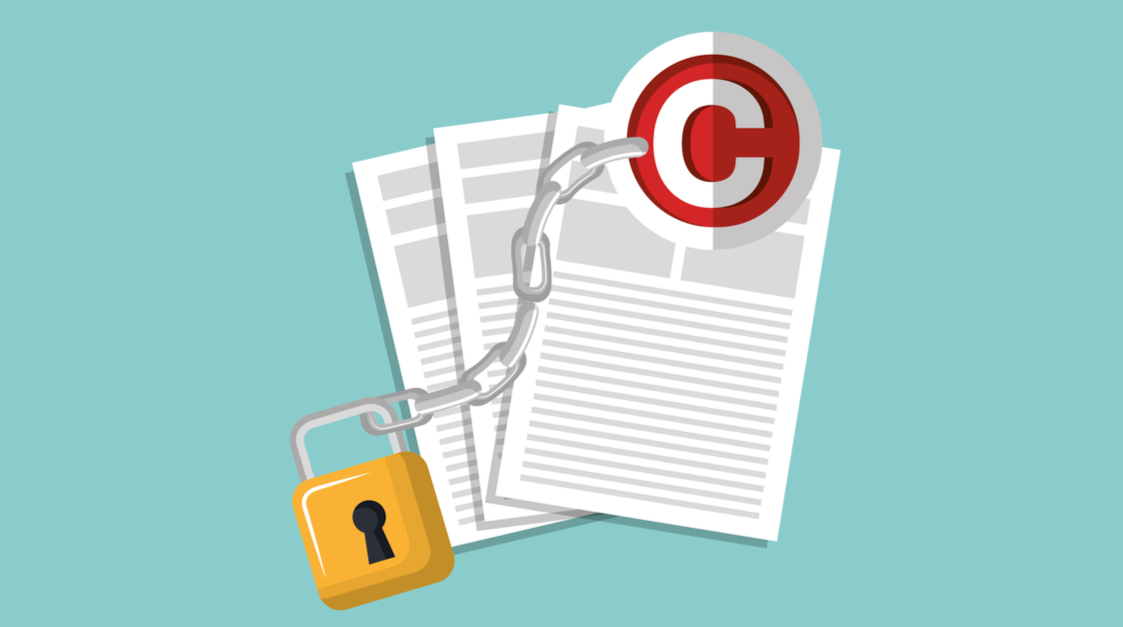 Дякуємо за увагу!